WHAT SHOULD YOU DO IF YOU HAVE A “SICK BUILDING”?
JULY 12
CAMERON S. HILL SR.
SHAREHOLDER
CHATTANOOGA
423.209.4160
chill@bakerdonelson.com
Identifying a Sick Building

Impacts of a Sick Building 

Mold: The Basics

Dealing with Mold

Legal Trends
Agenda
Sick Buildings
IDENTIFYING A SICK BUILDING
What is a “Sick Building”?
Sick building syndrome (SBS) is a condition that is thought to be caused by being in a building or other type of enclosed space. SBS can occur due to a variety of causes, including the presence of asbestos, high levels of carbon monoxide, lead, pesticides, or mold.

Mold is responsible for about 80 percent of SBS cases.
Symptoms of SBS
SBS can result in a wide range of symptoms, which can mimic other conditions, like the common cold. 

With SBS, people's symptoms improve after leaving the building in question and come back when they return to the same location.
How to Spot a Sick Building
If a number of employees or guests are experiencing similar health problems that only occur when they are in the building, there is a good chance that you have a “sick building.” 

You also may be able to see or smell the cause, which is often the case for mold.
IMPACTS OF A SICK BUILDING
What is the Big Deal?
According to the World Health Organization, signs of SBS can be found in approximately 30 percent of new or remodeled office buildings. Poor air quality can cause a significant percentage of your workforce to be affected. 

A survey of office workers who have experienced SBS found that the condition reduced productivity by around 20 percent. If coupled with increased absenteeism, SBS could represent a potentially significant blow to your business.
Potential Legal Action
In some cases, SBS-related illnesses can even leave you vulnerable to legal action.

A review of recent verdicts and settlements from nationwide toxic mold claims presents two sobering realizations:
This is a very serious tort
Effective handling of the claim upon presentation can minimize the exposure
Large Verdicts and Settlements in the Headlines
In 2023, a Florida jury awarded $5.5 million to a woman who sued her condominium association after years of water infiltration and mold that the woman blamed for the death of her partner. The jury found that the apartment had failed to properly remediate the mold and water damage.

In 2021, a Florida jury awarded $48,257,922 to a tenant who lived in an apartment with “toxic” mold for approximately one and a half years. This verdict included $35 million for past and future pain and suffering, and $10 million for future medical costs.
In 2005, the parents of Kellen Gorman received a $13 million settlement from Crenshaw Lumber Co. for failing to properly store lumber used in the plaintiff's home. The wooden studs were blamed for spreading toxic mold to the Gorman's home and causing serious brain damage to their child (who will need 24-hour care indefinitely).
In 2016, a judge found in favor of a music teacher employed by a local Board of Education. The teacher claimed that dripping water in her classroom lead to mold growth, stains, and seepage through the walls. The judge awarded her $1.8 million for medical expenses, lost wages, and general damages.
Large Verdicts and Settlements in the Headlines
CONTINUED
In 2005, the Hilton Hotels Corp. agreed to pay $1.832 million to guests who stayed in the Kalia Tower at the Hilton Hawaiian Village Beach Resort & Spa at the time the tower was infested with mold. Under the terms of the settlement, guests could take either $150 in travel coupons or $50 cash for each night’s stay. Approximately 2,900 guests were covered by the settlement. Additionally, the 315-room tower of the hotel had to be closed for 14 months after mold was found.
In Beverly Hills, California, parties, including insurers and others involved in the construction and maintenance of the home, agreed to a $7.2 million settlement for a single-family home infested with toxic mold. 

The Delaware Supreme Court upheld a $1.04 million award to two women against their landlord who failed to address leaks and mold problems in their apartments, resulting in asthma attacks and other health problems.
Large Verdicts and Settlements in the Headlines
CONTINUED
BOTTOM LINE:
Many of these cases could have been resolved for substantially reduced sums if proper protocols had been in place and followed.
MOLD: THE BASICS
What is Mold?
Mold is a fungal growth that forms on damp or decaying organic substances. Molds can be found almost anywhere, as long as moisture and oxygen are present. Molds can grow on plants, walls, wood, paper, carpet, foods, drywall, and insulation.
 
Molds reproduce by making spores that usually cannot be seen with the human eye and are able to travel through the air. When spores land on a damp spot, they may begin growing and digesting the object they land on. Molds gradually destroy the things they grow on.
Effects of Mold
Mold growths can cause discoloration in a range of colors from white to orange and from green to brown and black. When mold is present in large quantities, it can cause allergic symptoms similar to exposure to pollen.

Certain molds can produce mycotoxins that the mold uses to inhibit or prevent the growth of other organisms. Mycotoxins are found in both living and dead mold spores, so even after a moldy material has been disinfected, it usually must be removed.
Toxic Mold
There are over 100,000 types of mold. Just over 100 mold species are known to cause infection in humans. Of these species, very few are cause for concern. 

“Toxic mold” describes a limited group of molds that has potential to cause various health problems. Toxic mold is not a scientific term, but one widely used by the media to describe mold that is potentially harmful. The three most common toxic molds are stachybotrys, penicillium, and aspergillus.
Where to Look for Mold
Mold can be found on walls, ceilings, floors, basements, crawl spaces, and virtually any room and space in a building. Mold can be found anywhere there has been a spill or water damage — in humid kitchens, on window frames and outside walls, carpets, ceiling tiles, paper, or wood products, behind bubbling paint, stained/peeling wallpaper, or sheetrock.
Where to Look for Mold
CONTINUED
Excessive moisture accumulation is a breeding ground for mold, particularly if the moisture problem has gone undiscovered or previously unaddressed. 

Pay attention to settings that attract moisture. This can include roof leaks, landscaping or gutters that direct water into or under the building, poorly sealed windows, HVAC units, in kitchen areas, and unvented combustion appliances. 

Delayed or insufficient maintenance can also lead to moisture issues.
Indications of Mold
Earthy or musty odors
Discolored walls 
Signs of chronic roof or plumbing leaks 
Wet or dirty carpet 
Recent spills or flooding 
Standing water near outside   air intakes 


Slimy or foamy water in drip pans of air-handling or air-conditioning units, 
Extensive exposed soil indoors
Over-watered indoor plants
Sewage backflow
Moisture buildup
Water intrusions
Measuring Mold
Molds become visible when spores accumulate. They are measured as “colony forming units” (CFU). Experts typically compare the indoor versus outdoor CFU levels for the specific mold species identified. 
There is variation among molds’ abilities to affect health, and the impact is specific to the individual. Some people can withstand huge doses of mold, while others cannot. Additionally, while one species might not be particularly toxic alone, it might mix with other mold species to produce more toxic reactions. Because of this, agencies have difficulty establishing “safe” levels of mold. 

There are no consistent, established standards for acceptable mold levels, no federal limits, and few states (CA, IN, MD, NJ, TX) have attempted to regulate it.
What Should You Do About Mold?
A variety of mold cleanup methods are available for remediating damage to building materials and furnishings caused by moisture control problems and mold growth. The specific method(s) used will depend on the type of material affected. 

Improper handling of toxic mold can result in a staggering expense. Testing alone can be a significant cost. Exposures to some populations may give rise to legitimate personal injury claims. For these reasons, it is imperative that builders, risk managers, property owners, and claim professionals implement protocols for dealing with any claim involving mold-related damages.

Not every case involving mold is cause for alarm or panic.
DEALING WITH MOLD
Some Questions to Ask Yourself
When you think you have a sick building, what do you do first? 
How long can you wait before you act? How bad does it have to get? 
Whom do you call? Whom are you obligated to call?
Do you owe a duty to call the brand? If so, how soon? 
Do you have to disclose the issue to your customers? To your investors?
How do you remediate the issues without causing panic or damaging your reputation?
How do you handle customer complaints or questions?

How do you handle media inquiries? 
How do you pay for the remediation?  
Do you have to shut down your business to remediate the issue? For how long? 
How long can your business survive if you have to close?
Who pays for the lost profits? 
Does your insurance cover claims for mold or SBS? 
Does your insurance cover third-party claims if a customer gets injured or sick?
Does your insurance provide you with legal defense if you get sued?
Does your construction contract cover mold due to construction defects? 
Are there explicit disclaimers of certain types of damages under your lease or construction contract?
What is the applicable statute of limitations? 
How do you decide which course of action to take to remediate the issues? 
How do you prioritize which issues should be fixed first?
Do you have business interruption insurance?
Tenant – Landlord
If you lease your space, here are a few guidelines and questions:

Consider getting a mold inspection prior to entering a lease.
Read your lease.  Does it address what happens if mold is found?
Buy appropriate renters’ insurance.
Report any mold growth to your landlord.
Is your landlord responsible for the cause of the mold, like a leaking roof or broken water pipe?  Is the landlord providing a safe and habitable building?
Are you responsible for the cause of the mold, like failing to maintain a clean environment or leaving windows open during a storm and then failing to dry out the carpet?
Steps in Addressing a Sick Building
TESTING. Hire an independent testing company to conduct indoor air quality testing to determine if mold, volatile organic compounds (VOCs), radon, or other harmful toxins are present in your environment. 
FINDING MOLD. If mold is found, correct the conditions that are causing mold, which include water leaks, condensation, infiltration, flooding, or high humidity levels. Then you must have a remediation company remove the moldy items. Once mold starts to grow in carpet, insulation, ceiling tiles, drywall, or wallboard, the only way to deal with the problem is by removal and replacement.
ASSESSING HEALTH RISKS. If you can see or smell mold, a health risk may be present. You do not need to know the type of mold growing in your building, and the CDC does not recommend or perform routine sampling for molds. No matter what type of mold is present, the CDC recommends removing it. Because the effect of mold on people can vary greatly, either because of the amount or type of mold, you cannot rely on sampling and culturing to know the health risk.
Steps in Addressing a Sick Building
CONTINUED
SAMPLING MOLD. Standards for judging what is an acceptable, tolerable, or normal quantity of mold have not been established. Sampling for mold can be expensive, and standards for judging what is and what is not an acceptable quantity of mold have not been set. The best practice is to remove the mold and work to prevent future growth.  If you do decide to pay for environmental sampling for molds, before the work starts, you should ask the consultants who will do the work to establish criteria for interpreting the test results. They should tell you in advance what they will do or what recommendations they will make based on the sampling results. The results of samples taken in your unique situation cannot be interpreted without physical inspection of the contaminated area or without considering the building’s characteristics and the factors that led to the present condition.
INSURANCE. File a claim with your insurance company.
CLAIMS. Review your lease or construction contract. 
REMEDIATION.  What does it look like, how much does it cost, and how long will it last?
Duty to Customers, Guests, and Employees
Your duty will depend on the facts.

In some indoor pollution cases, the owner’s/employer’s duty may require nothing less than taking prompt action to remediate the issue.

Merely warning customers or guests about a potential hazard of this type may not be sufficient because it cannot be reasonably avoided.
LEGAL TRENDS
Legal Trends in Mold Claims Involving Commercial Buildings
Damages in commercial cases involve not only personal injury but also potential loss of use and business interruption.
 
Over the past several years, the courts have consistently chipped away at the damages individuals and businesses can recover for defective construction.

Suits are increasingly being filed against board members, experts, and others for failing to recognize the scope and gravity of mold conditions, repair protocols, and costs associated with eradicating alleged toxic mold.

Litigation is driven by the high costs of remediation.
Legal Trends in Mold Claims Involving Commercial Buildings
An increasing number of claims growing from prior suits involving construction defects or mold abatement gone astray can be categorized as “second-generation suits.”  There is a growing trend of claims for improper investigation, identification, or remediation of the mold condition in the first instance. 

Also falling under the umbrella of second-generation suits are claims against remediation contractors and experts for improper remediation in the first place. Plaintiffs are alleging that contractors did not repair conditions that caused mold, did not contain the mold during remediation, or caused mold to spread to other areas of the building.
Conclusion
Toxic mold claims are an emerging tort. Settlement and verdict values to date underscore this is a tort to be taken seriously.

Proactive handling of toxic mold claims is imperative. Adoption of protocols for use in every case involving toxic mold is prudent.
Sources
Mold Contamination: Liability and Coverage Issues: Essential Information You Need to Know for Successfully Handling and Resolving Any Claim Involving Toxic Mold, 8 Hastings W.-N.W. J. Envtl. L. & Pol'y 73 (2001).
Henning & Berman, Mold Contamination: Liability and Coverage Issues: Essential Information You Need to Know for Successfully Handling and Resolving Any Claim Involving Toxic Mold, 8 Hastings W.-N.W. J. Envtl. L. & Pol'y 73 (2001).
Icard & Wright, Sick Building Syndrome and Building-Related Illness Claims: Defining the Practical and Legal Issues, 14 Constr. Law. 1 (October 1994).
https://www.healthline.com/health/sick-building-syndrome#causes
https://link.springer.com/article/10.1057/rlp.2008.20
https://www.epa.gov/mold/what-are-molds
https://www.osha.gov/publications/shib101003
PRESENTER
Cameron S. Hill Sr.
Shareholder
Chattanooga
423.209.4160
chill@bakerdonelson.com
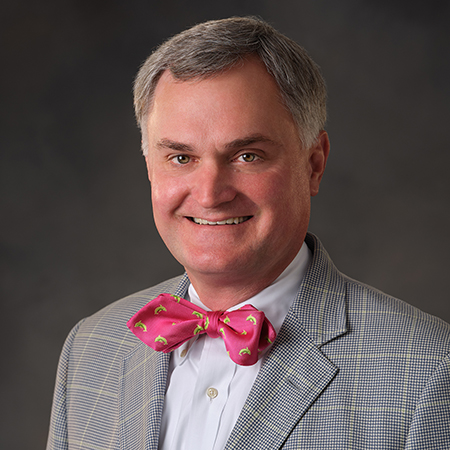 www.bakerdonelson.com
@BakerDonelson
@Baker-Donelson
@Baker_Donelson